PROBLEM ÇÖZME VEKARAR VERME BECERİLERİ
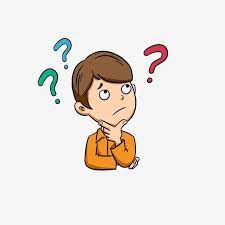 0272 214 45 56
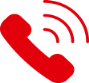 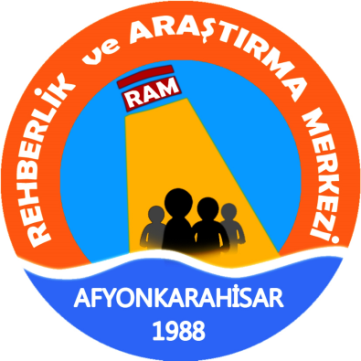 Sümer Mh. Kurtuluş Cd. No48/2 İç Kapı No:C Merkez/AFYONKARAHİSAR
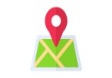 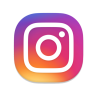 afyonram
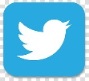 @Afyon_RAM
Problem Çözme
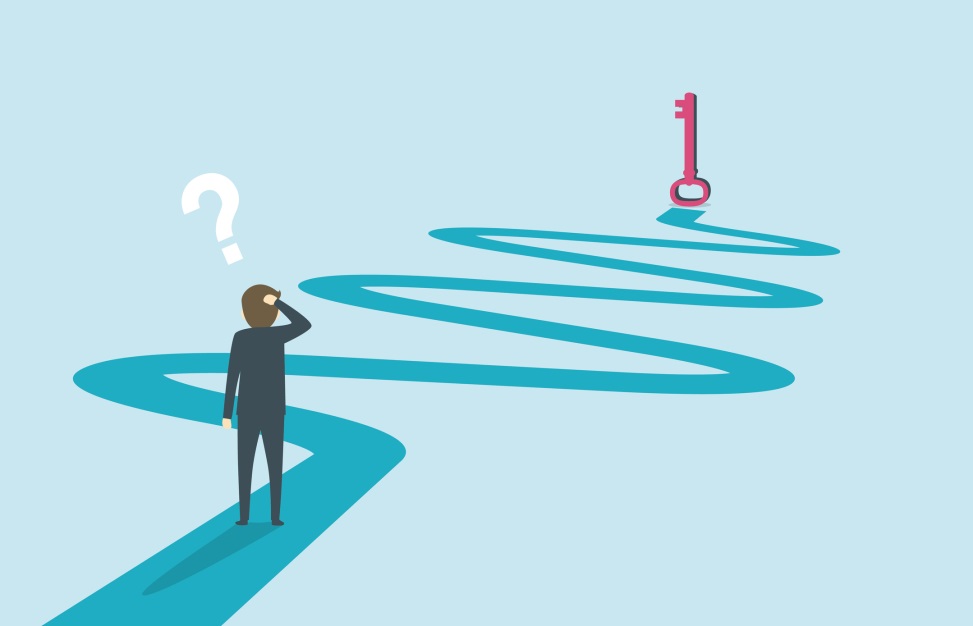 Problem çözme, problemin tanımlanması, probleme ve çözümüne ilişkin bilgilerin toplanması, en uygun çözüm yolunun uygulamaya konulması ve sonucun değerlendirilmesidir.
Problem Çözme
Kişisel, sosyal ve mesleki alanlarda karşılaşılan problemlerin çözümü için bireyin bazı becerilere sahip olması gerekir. Bu konuda pek çok beceriden söz edilebilir. Bunların çoğunu kapsayan üç beceri:
 1)Eleştirel düşünme
 2)Planlama ve organize etme 
 3)Gözden geçirme ve değerlendirmedir.
Problem Çözme
Kişiler arası problem çözme becerisi yaşamın ilk yıllarından itibaren desteklenmesi gereken, tüm yaşam boyu süren becerilerden biri olarak kabul edilmektedir. Konu ile ilgili yapılan çalışmalarda, 4 yaş kadar erken bir dönemde çocukların uygun bir eğitimle problem çözücü düşünme biçimini kazanabileceği belirtilmektedir.
Problem Çözmenin Adımları
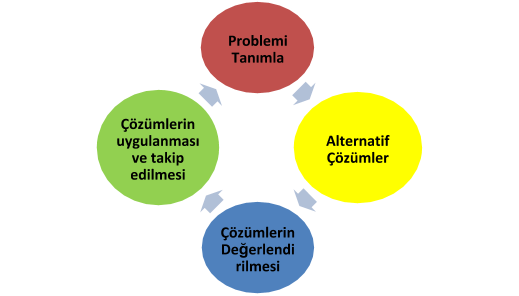 Problemin tanımlanması
Alternatif çözümlerin oluşturulması
Alternatiflerin seçilmesi ve değerlendirilmesi
Çözümün uygulanması ve takip edilmesi
1) Problemin Tanımlanması
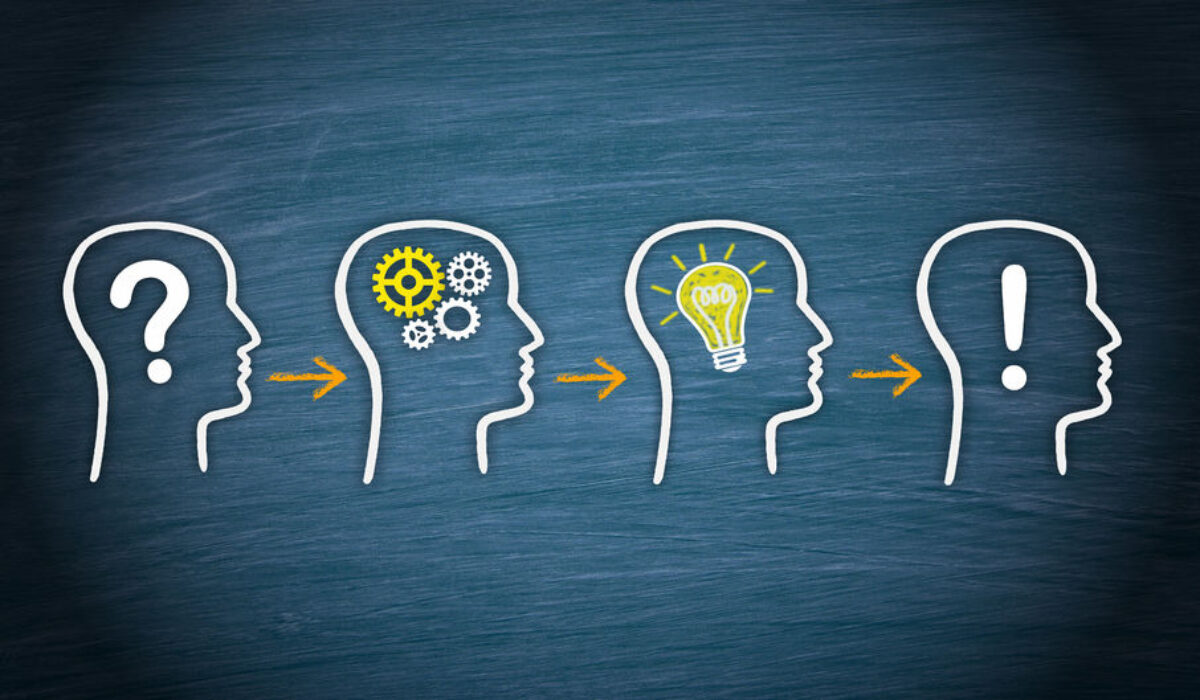 İyi bir problem tanımlamada anahtar olan şey; sadece probleme neden olan belirtilere bakmak yerine gerçek sorun ile ilgilenmektir.
2) Alternatif Çözümlerin Oluşturulması
Bu aşamada bir çok çözüm üretmek üzerine konsantre olunmalıdır. Birden fazla alternatifi göz önünde bulundurularak nihai çözümün değeri arttırılabilir ancak tüm bunlar değerlendirilmemelidir.
Beyin Fırtınası ve problem çözme teknikleri takımı problem çözmenin bu aşamasında en yararlı tekniklerdir.
3) Alternatiflerin Seçilmesi ve Değerlendirilmesi
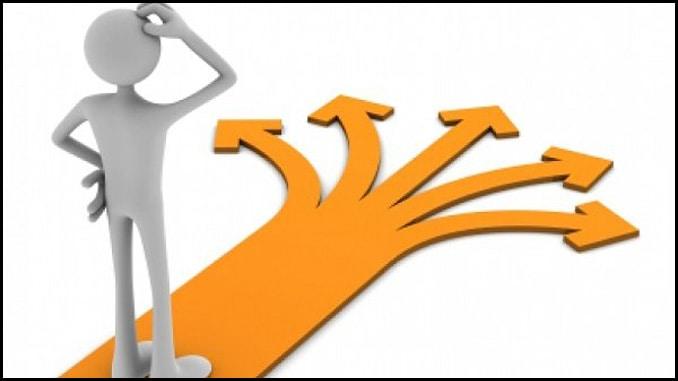 Problem çözme sürecinin bu aşamasında olası çözümlerin her biri hakkında çeşitli faktörleri incelemek gerekmektedir.
3) Alternatiflerin Seçilmesi ve Değerlendirilmesi
Problem Çözme Becerilerinde incelenmesi gereken faktörler:
1.Belirli bir alternatif diğer beklenmeyen sorunlara neden olmadan sorunu çözmelidir.
2.Problem çözme takımındaki herkes alternatifi kabul etmelidir.
3.Alternatifin uygulanması rasyonel/akılcı olmalıdır.
4.Alternatif örgütsel/ organizasyonel kısıtlara uygun olmalıdır.
4) Çözümün Uygulanması ve Takip Edilmesi
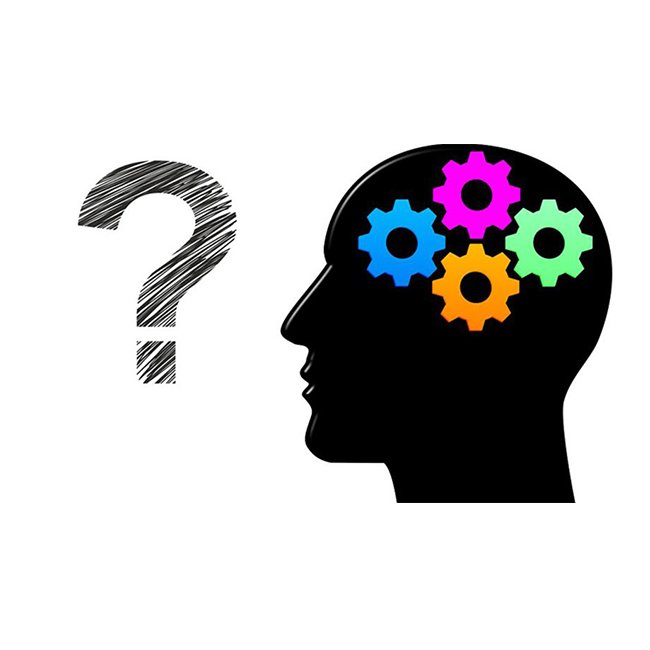 Bu basamak üç ayrı aşamayı kapsar;
Çözümü uygulamak için planlama ve hazırlık yapılması
Çözümün uygun eylemleri alınmalı ve çözümün etkileri izlenmeli
Eylemin nihai/temel/son başarısı incelenmeli/gözden geçirilmeli.
Karar Verme Becerileri
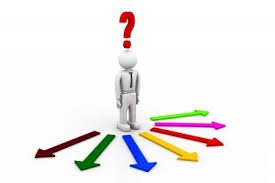 Karar verme öğrenilebilen bir beceridir.
Bir bireyin birkaç seçenek arasından bir tanesini tercih edeceği bir seçme eylemidir.
 Karar verme; bir iş ya da sorun hakkında düşünülerek verilen kesin bir yargıya varmaktır.
Neden Karar Veremeyiz ?
Kararsızlığı etkileyen konular arasında “özgüven eksikliği”, “seçenekler arasından seçim yapamama”, “neyin, hangisinin önemli olduğuna karar verememe”, “ayrıntıya takılıp kalma”, “kararı karşıdakinin vermesini bekleme”, “karşıdakinin kıramama”, “hayır diyememe”, “bilgi sahibi olmadığı bir konuyla karşı karşıya olma”, “karşıdakinin baskın tutumu” ve “her türlü kararın olumsuz sonuçlar içermesi” sayılabilir.
Karar Verme Süreci
Sağlıklı bir karar verme bazı aşamalarla gelişen bir süreçtir.

Bu süreç şu şekilde gelişmektedir:
Karar Verme Süreci
1. Sorunu ve hedefleri net bir şekilde belirlemek.2. Mümkün olduğunca çok çözüm alternatifi üretmek.3. Her alternatifin olası sonuçlarıyla ilgili mümkün olduğunca çok bilgi toplamak.4. Her alternatifin olumlu ve olumsuz yanlarını değerlendirdikten sonra en uygun olanını seçmek.
Karar Verme Süreci
1.Sorunu Tanımlamak: 

“Sorunun ne olduğu biliyorsanız yarı yarıya çözülmüş demektir.”

En Önemli adım!..
Sorunun ne olduğunu tam olarak belirleyebilmek
 için kendinize şu soruları sorabilirsiniz:
• Bir sorun olduğunu       size düşündürten   nedir?• Ne oluyor?• Ne zaman oluyor?• Nasıl oluyor?• Neden oluyor? • Kiminle oluyor?
2. Bilgi toplama:
Karar vermeden önce karar vereceğiniz konu hakkında detaylı bilgiler edinmeye yönelebilirsiniz.
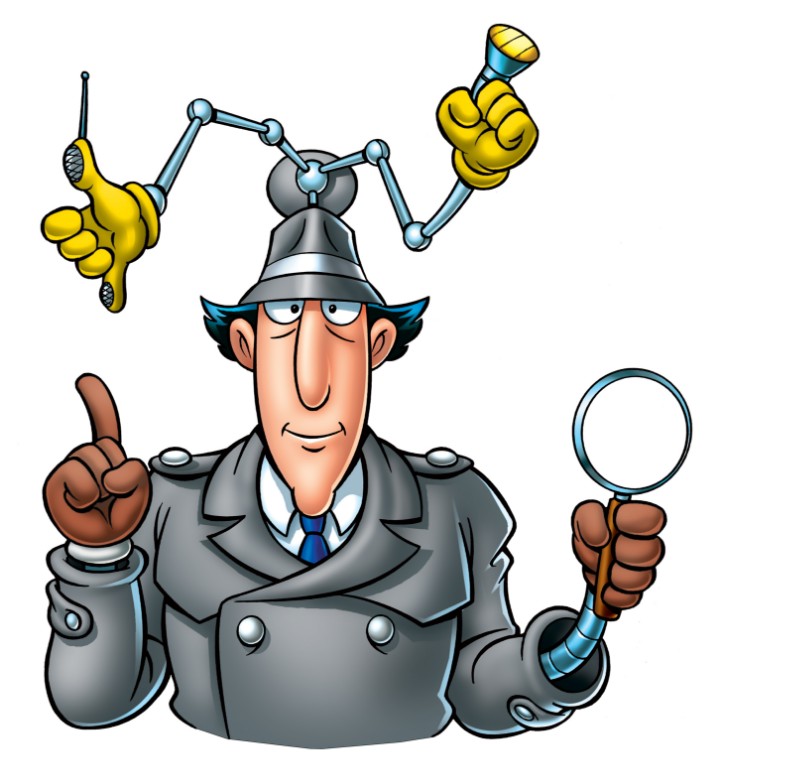 Bilgi Toplarken :
Zamanı etkili bir şekilde kullanma
Tavsiyelere başvurmak
Bütün kaynaklara ulaşmaya çalışmak sürecin daha iyi gelişmesini sağlayabilir.
3. Alternatiflerden En Uygununu Seçebilmek: 

 Ne kadar çok alternatif olursa o kadar çok ihtimali de değerlendirmek gerekecektir.
 Bu alternatifleri değerlendirirken de;
--Yargılayıcı yaklaşmayın
--Her alternatifin avantaj ve dezavantajını düşünün
--Pratik olun
4.Kararınızı Yaşantınıza Uygulayın:
Artık harekete geçme zamanı!..
Sadece karar vermiş olmakla yetinmeyin. 
İyi bir karar uygulamaya konulmadığı sürece hiçbir şeydir.
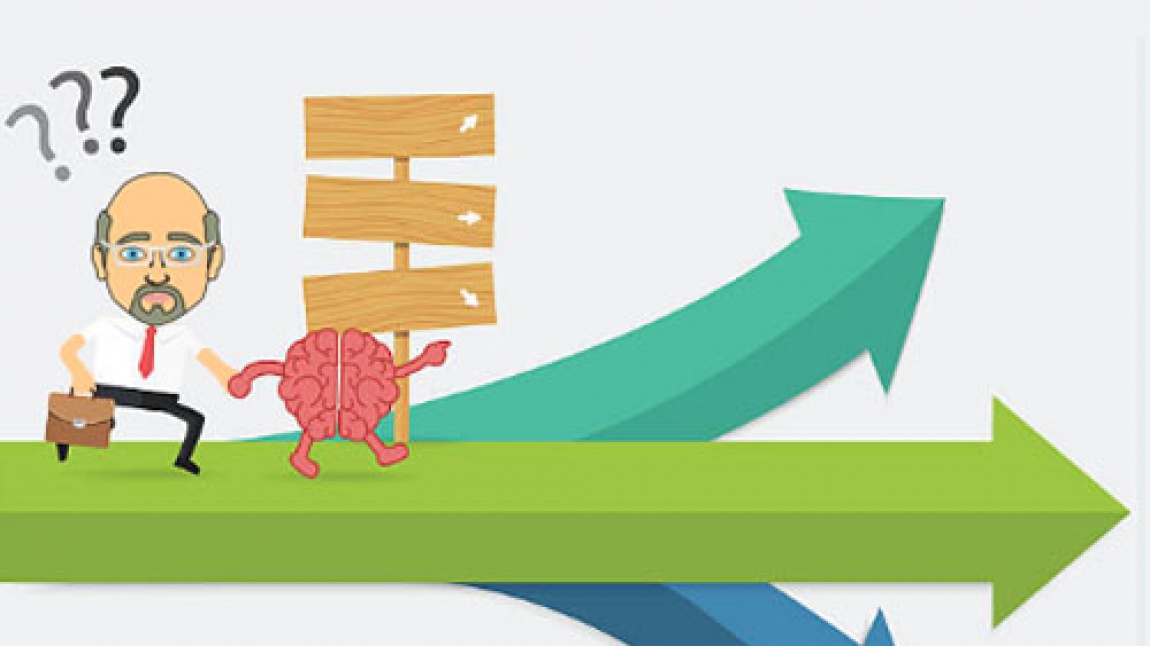 DİNLEDİĞİNİZ İÇİN
TEŞEKKÜRLER 
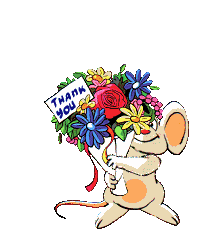